CRIA DE GALLINAS Y PINTADAS PONEDORAS
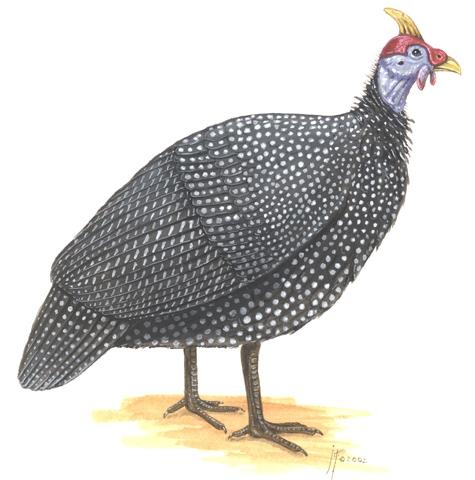 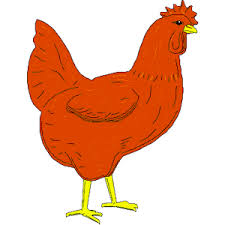 LA ALIMENTACION
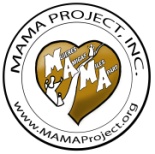 Original source Escuela de Pequenos Agricultores.
Revised by MAMA Project, Inc.
With assistance from International HELP
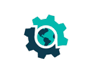 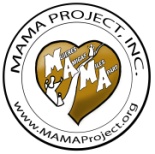 CONTENIDO
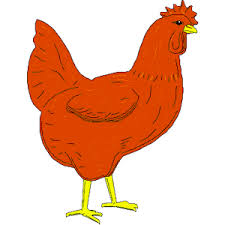 LA ALIMENTACION
EL ALIMENTO
LAS PROTEINAS
LA ENERGIA
VITAMINAS Y MINERALES
EL AGUA
COMO MEJORAR LA ALIMENTACION CASERA DE LAS GALLINAS
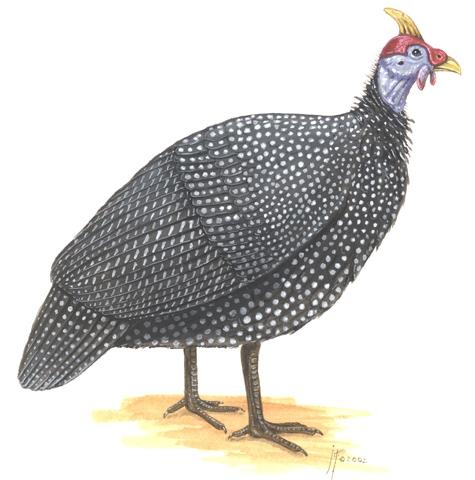 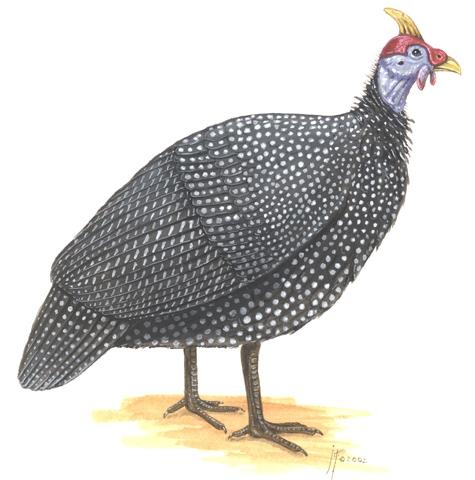 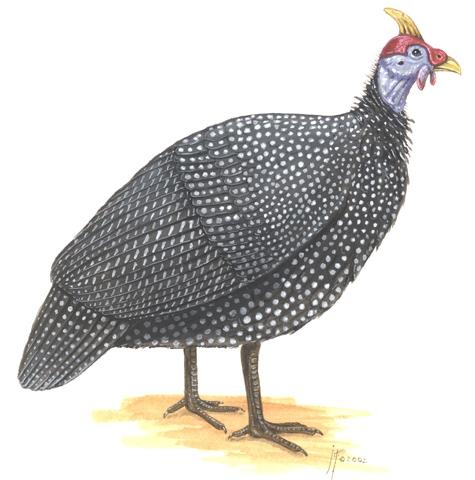 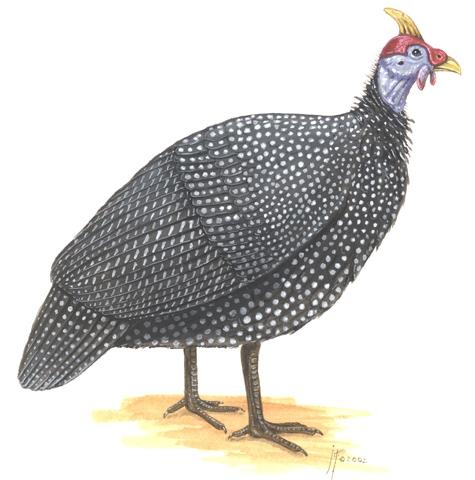 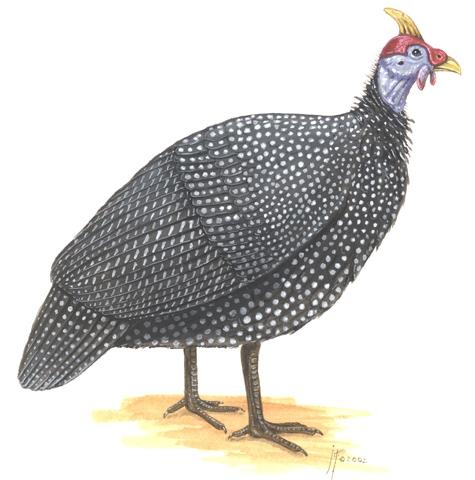 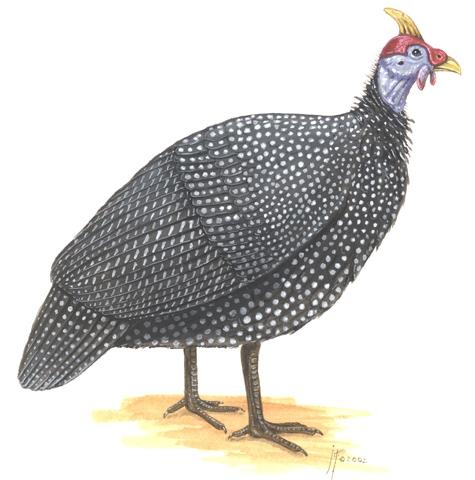 LA ALIMENTACION
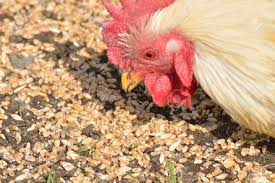 Generalmente se acotumbra engordar a las aves dandoles maiz o maicillo, hasta 3 veces al dia.
Se ha comprobado, que de esta manera las gallinas solo consumen sus alimentos, no engordan mucho y se vuelven malas productoras de huevos.
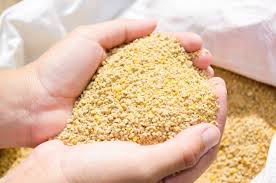 Existen en el comercio concentrados, pero cuestan mucho dinero.

Por eso, es mejor buscar otra forma de que las gallinas consumen las sustancias que necesitan.
EL ALIMENTO
Los componentes que se deben tener en cuenta en la alimentacion son:

Proteina
Energia
Aqua
Suplementos de: calcio, fosforo, y vitaminas
LAS PROTEINAS
Sirven para:

Formar los musculos, la piel, sangre, plumas, huevos y defensas del cuerpo

Reponer los tejidos del cuerpo
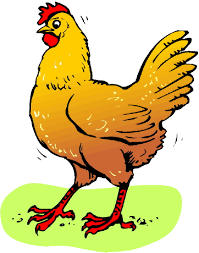 Las proteinas las podemos encontrar en:
HOJAS DE YUCA
SOYA




LOMBRICES, LARVAS, GUSANOS E INSECTOS
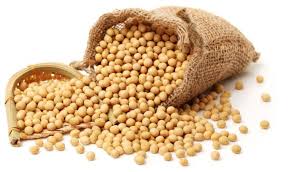 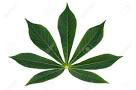 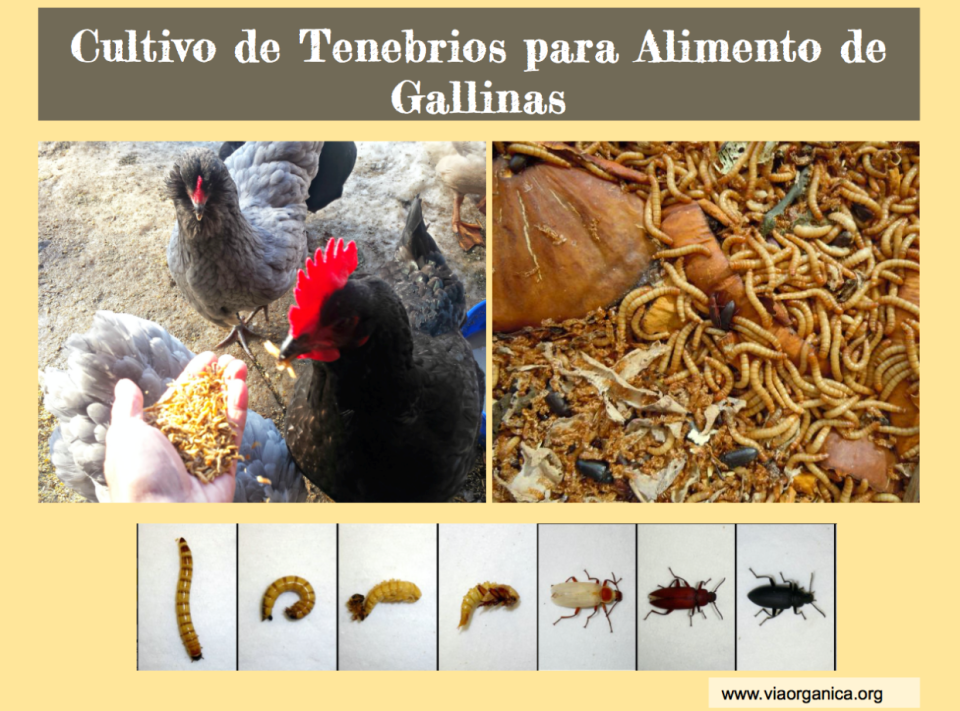 LA ENERGIA
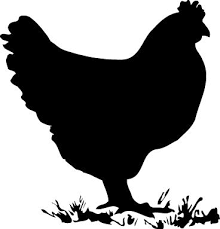 Sirve para:

El crecimiento
La produccion de huevos
Caminar
Manetener la temperatura del cuerpo
Respirar
Buen funcionamiento de los organos
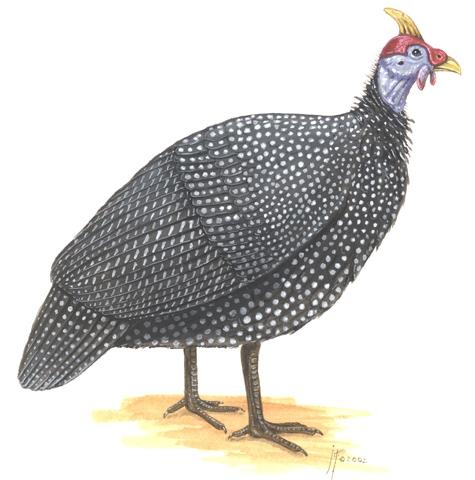 La energia la podemos encontrar en:
El maiz




Yuca
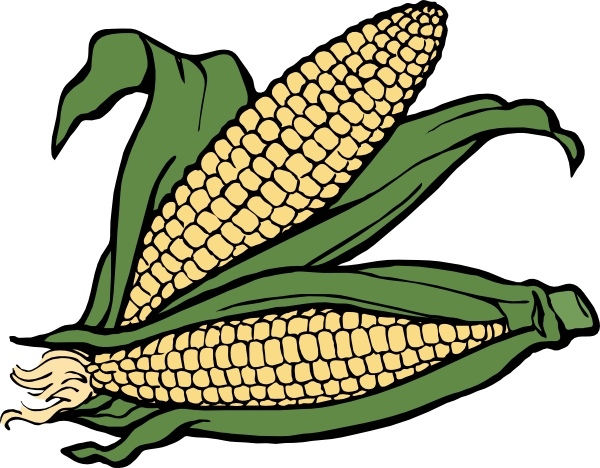 El sorgo
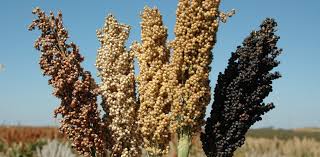 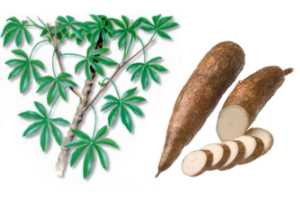 VITAMINAS Y MINERALES
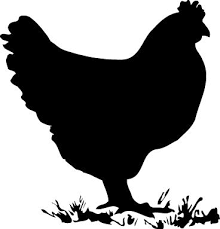 Sirven para:

Funcionamiento normal del cuerpo
Formar los huesos
Formar el cascaron del huevo

Los principales minerales son:

El calcio
El fosforo
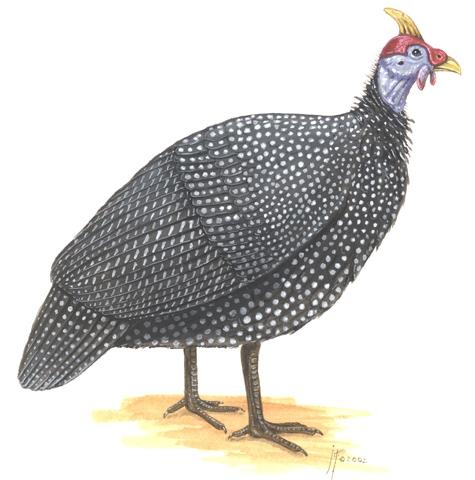 Los minerales y vitaminas los encontramos en
Cascaras de huevos


La frutas, verduras, hojas verdes y zacatillos, insectos, y larvas
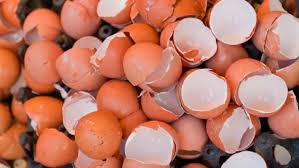 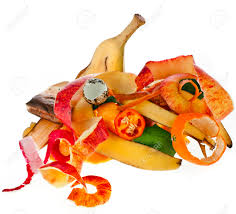 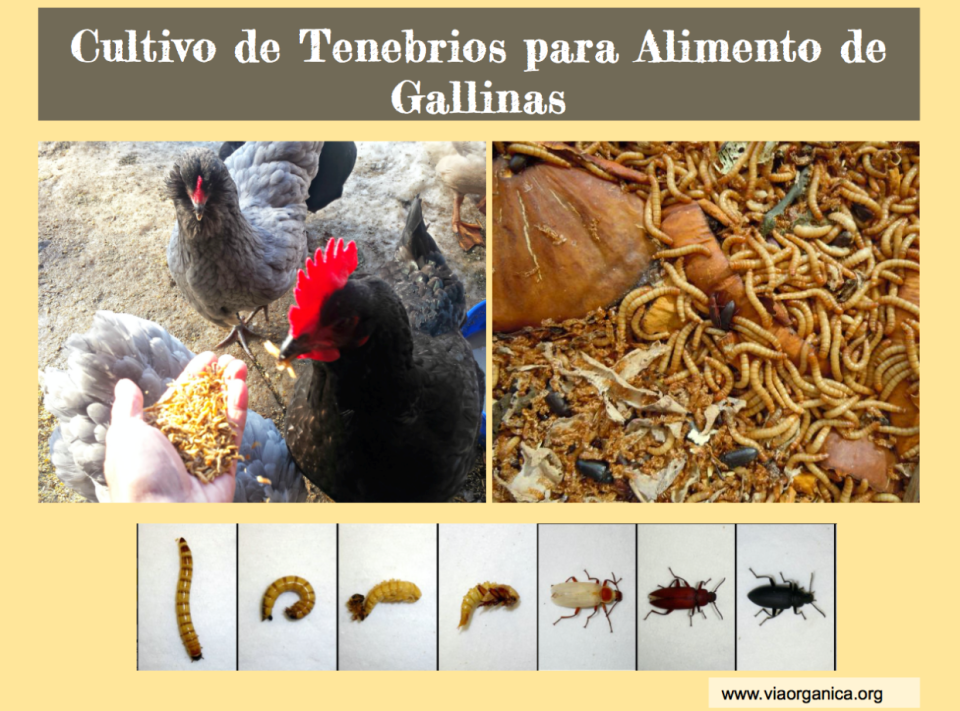 EL AGUA
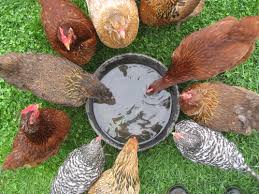 Sirven para:

Realizar la digestion de los alimentos
Para aprovechar las sustancias nutritivas de los alimentos
Transportar esas sustancias a la sangre
COMO MEJORAR LA ALIMENTACION CASERA DE LAS GALLINAS
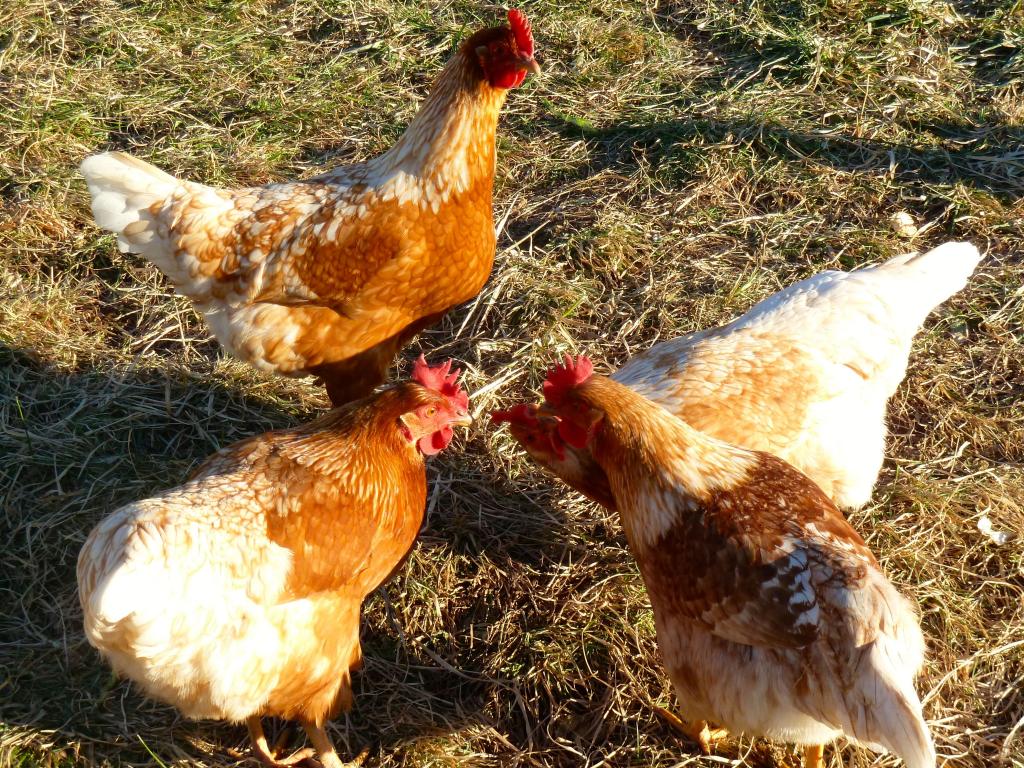 #1 Cuando las gallinas se manejan encerradas y solo se les da maiz o maicillo.

Se deben dejar en pastoreo durante el dia para que puedan consumir todo tipo de alimentos.
#2 Debe darles alimentos que les permitan obtener los distintos nutrientes. Por ejemplo:
Maiz o maicillo para dar energia
Cascarones de huevos molidos para dar minerales
Hojas verdes y verduras para dar vitaminas
Insectos, larvas, lombrices, y gusanos para dar proteinas
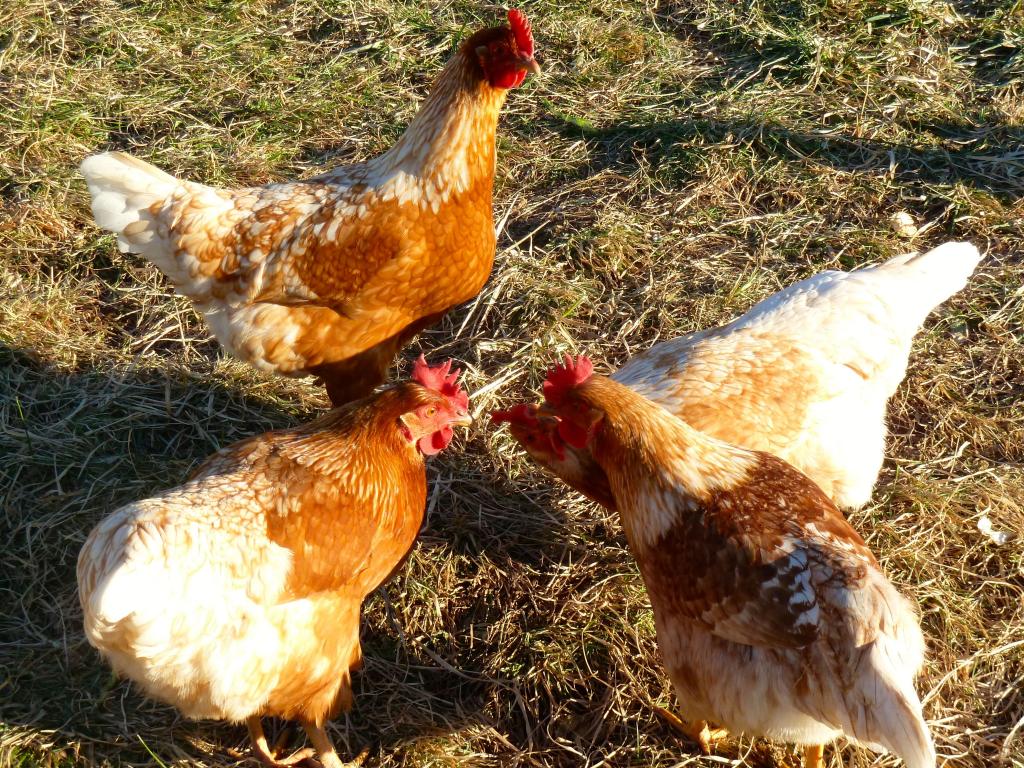 Recuerde que con una alimentacion balanceada usted tendra mejor produccion.
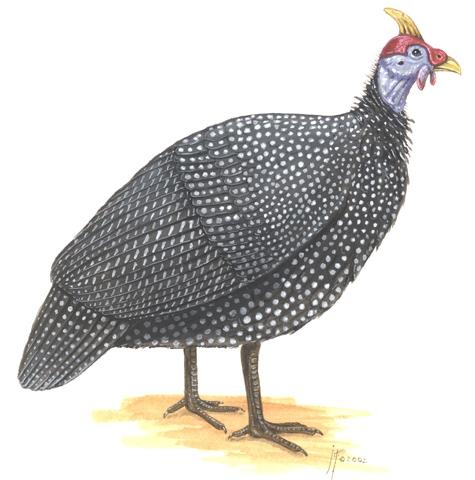 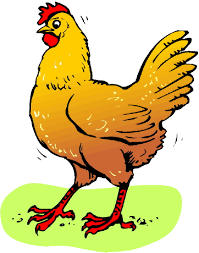